PROPOSAL
BUSINESS POWERPOINT TEMPLATE
R E A D M O R E
Lorem Ipsum Dolor Far far away, behind the word mountains, far from the countries Vokalia and Consonantia, there live the blind texts. Separated they live in Bookmarksgrove right at the coast of the Semantics, a large language ocean. Lorem Ipsum Dolor Far far away, behind the word mountains, far from the countries Vokalia and Consonantia, there live the blind texts. Separated they live in Bookmarksgrove right at the coast of the Semantics, a large language ocean.Lorem Ipsum Dolor Far far away, behind the word mountains, far from the countries Vokalia and Consonantia, there live the blind texts. Separated they live in Bookmarksgrove right at the coast of the Semantics, a large language ocean. Lorem Ipsum Dolor Far far away, behind the word mountains, far from the countries Vokalia and Consonantia, there live the blind texts. Separated they live in Bookmarksgrove right at the coast of the Semantics, a large language 2017
WELCOME
TO USE
Lorem Ipsum Dolor Far far away, behind the word mountains, far from the countries Vokalia and Consonantia, there live the blind texts. Separated they live in Bookmarksgrove right at the coast of the Semantics, a large language ocean. Lorem Ipsum Dolor Far far away, behind the word mountains, far from the countries Vokalia and Consonantia, there live the blind texts. Separated they live in Bookmarksgrove right at the coast of the Semantics, a large language ocean.Lorem Ipsum Dolor Far far away, behind the word mountains, far from the countries Vokalia and Consonantia, there live the blind texts. Separated they live in Bookmarksgrove right at the coast of the Semantics, a large language ocean. Lorem Ipsum Dolor Far far away, behind the word mountains, far from the countries Vokalia and Consonantia, there live the blind texts. Separated they live in Bookmarksgrove right at the coast of the Semantics, a large language 2017
R E A D M O R E
SHAPE
SLIDE
about us
WRITE YOUR TITLE HERE
Lorem Ipsum Dolor Far far away, behind the word mountains, far from the countries Vokalia and Consonantia, there live the blind texts. Separated they live in Bookmarksgrove right at the coast of the Semantics, a large language ocean.
PROPOSAL PRESENTATION
MY BLOG
Awesome Design
In This Year
Far far away, behind the word mountains, far from the countries Vokalia and Consonantia, there live the blind texts.
Lorem ipsum dolor sit amet, consectetur adipiscing elit. Suspendisse vitae mi libero. Nulla facilisi. Lorem ipsum dolor sit amet, consectetur adipiscing elit. Suspendisse vitae mi libero. Nulla facilisi.
Awesome Design
In This Year
CREATIVE PORTO
BLOG DESIGN
Far far away, behind the word mountains, far from the countries Vokalia and Consonantia, there live the blind texts.
BEST
WORK
Awesome Design In This Year
Love Story
And Make
Me Your happy
Lorem ipsum dolor sit amet, consectetur adipiscing elit. Suspendisse vitae mi libero. Nulla facilisi.
LOAD MORE WORK
Write Here
Something About
ABOUT
YOUR
Write Here Something
COMPANY
Occidental Petroleum Corporation is an international oil and gas exploration and production company with operations in the United States, Middle East and Latin America. Headquartered in Houston, Occidental is one of the largest U.S. oil and gas companies, based on equity market capitalization. Occidental’s midstream and marketing segment gathers, processes, transports, stores, purchases and markets hydrocarbons and other commodities in support of Occidental’s businesses. Occidental's wholly owned subsidiary OxyChem manufactures and markets basic chemicals and vinyls.
Occidental Petroleum Corporation is an international oil and gas exploration and production company with operations in the United States, Middle East and Latin America. Headquartered in Houston, Occidental is one of the largest U.S. oil and gas companies, based on equity market capitalization. Occidental’s midstream and marketing segment gathers, processes, transports, stores, purchases and markets hydrocarbons and other commodities in support of Occidental’s businesses. Occidental's wholly owned subsidiary OxyChem manufactures and markets basic chemicals and vinyls.
ABOUT
Write Here
Something About
YOUR
COMPANY
Write Here Something
Occidental Petroleum Corporation is an international oil and gas exploration and production company with operations in the United States, Middle East and Latin America. Headquartered in Houston, Occidental is one of the largest U.S. oil and gas companies, based on equity market capitalization. Occidental’s midstream and marketing segment gathers, processes, transports, stores, purchases and markets hydrocarbons and other commodities in support of Occidental’s businesses. Occidental's wholly owned subsidiary OxyChem manufactures and markets basic chemicals and vinyls.
The most basic business structure is a sole proprietorship. The owner of the business is the sole individual who takes ownership of assets and debt obligations. Alternatively, multiple individuals with shared duties can operate a business, and this business structure is a partnership. A business may operate as a corporation. Incorporating a business releases owners of financial liability of business obligations; however, a corporation has unfavorable taxation rules for the owners of the business. For this reason, a fourth business structure, called a limited liability company, is available, which combines the benefits of a partnership and corporation.
SKILL WORK
Photoshop
85%
Illustrator
70%
SKILL
WORK
SKILL WORK
Write Here Something
Photoshop
85%
Lorem ipsum dolor sit amet, consectetur adipiscing elit. Suspendisse vitae mi libero. Nulla facilisi.
Illustrator
70%
BREAK
Occidental Petroleum Corporation is an international oil and gas exploration and production company with operations in the United States, Middle East and Latin America.
YOUR TITLE HERE
YOUR TITLE HERE
There are many variations of passages of Lorem Ipsum available, but the.
There are many variations of passages of Lorem Ipsum available, but the.
YOUR TITLE HERE
YOUR TITLE HERE
There are many variations of passages of Lorem Ipsum available, but the.
There are many variations of passages of Lorem Ipsum available, but the.
PROPOSAL PRESENTATION
MY PORTO
Lorem Ipsum Dolor Far far away, behind the word mountains, far from the countries Vokalia and Consonantia, there live the blind texts. Separated they live in Bookmarksgrove
MOCKUP
Lorem Ipsum Dolor Far far away, behind the word mountains, far from the countries Vokalia and Consonantia, there live the blind texts. Separated they live in Bookmarksgrove
DEVICE
MOCKUP
DEVICE
Lorem Ipsum Dolor Far far away, behind the word mountains, far from the countries Vokalia and Consonantia, there live the blind texts. Separated they live in Bookmarksgrove
РЕКЛАМНЫЕ, ПРОДАЮЩИЕ, PR 
И ИНФО-ПРЕЗЕНТАЦИИ ОТ “ПАНДА-КОПИРАЙТИНГ”
СТОИМОСТЬ “ПОД КЛЮЧ” ОТ $90 | ЯЗЫКИ: РУССКИЙ, АНГЛИЙСКИЙ, ФРАНЦУЗСКИЙ, НЕМЕЦКИЙ
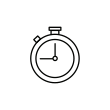 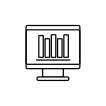 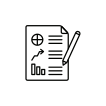 Сильный продающий текст в 5 стилях
Подбор из 70 000+ платных лицензионных PRO-шаблонов
Готовность от 36 часов
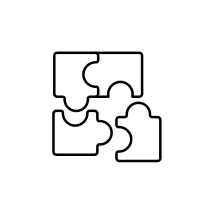 Дополнительно: оформление под брендбук компании или подбор сочетаний цветов для создания вашего фирстиля и оформления
customers@petr-panda.ru    

Главный сайт проекта: petr-panda.ru
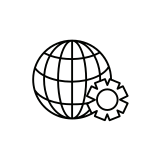 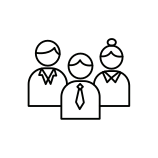 Также “под ключ”: маркетинг-кит, брошюры,, White Paper, буклеты, коммерческие предложения
THE ADVERTISING, MARKETING, PR, AND INFO-PRESENTATIONS BY PANDA COPYWRITING PROJECT
A TURNKEY COST STARTS $90 | LANGUAGES: RUSSIAN, ENGLISH, FRENCH, AND GERMAN
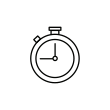 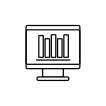 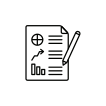 5 styles of the powerful selling texts
A selection of 70,000+ paid licensed PRO templates
An availability from 36 hours
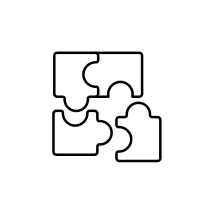 Additionally: design for a company’s brand book or selection of color combinations to create your corporate identity and design
customers@petr-panda.ru    

The main project’s website: petr-panda.ru
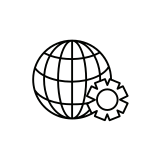 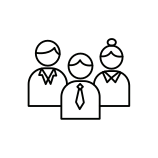 Plus the turnkey: marketing kit, brochures, White Paper, booklets, and business proposals